Творческий отчет учителя русского языка и литературы Турсуновой Газизы Мухаметжанкызы
«Учитель, будь солнцем, излучающим человеческое тепло, будь почвой, богатой ферментами человеческих чувств, и сей знания не только в памяти и сознании твоих учеников, но и в их душах и сердцах.» (Ш. Амонашвили)
Обучение талантливых и одаренных учеников
Обучение критическому мышлению
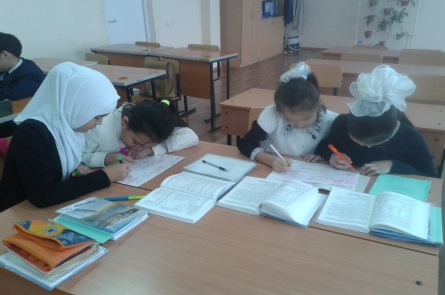 Возрастные особенности учеников
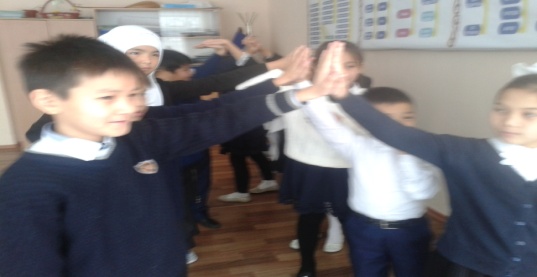 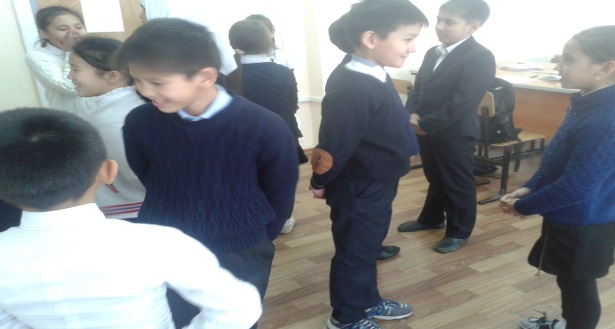 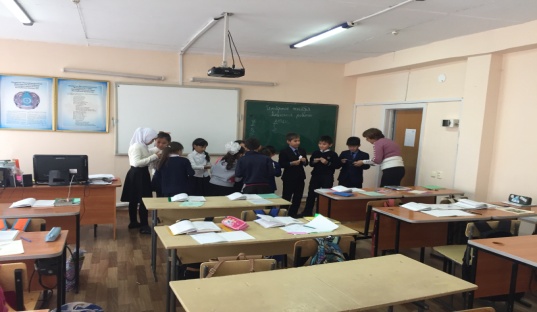 Внедрение идей семи  модулей в практику преподавания
Управление и лидерство в обучении
Оценивание для обучения и оценивание обучения
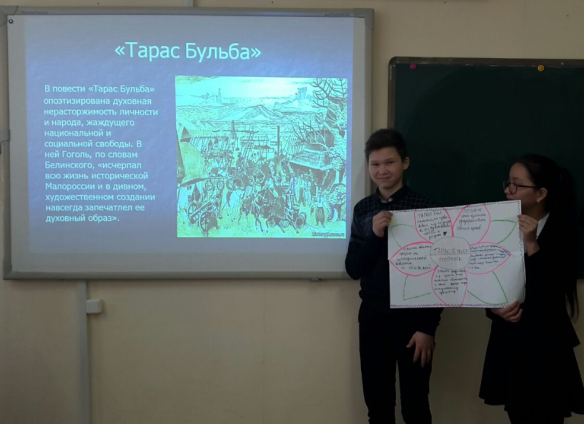 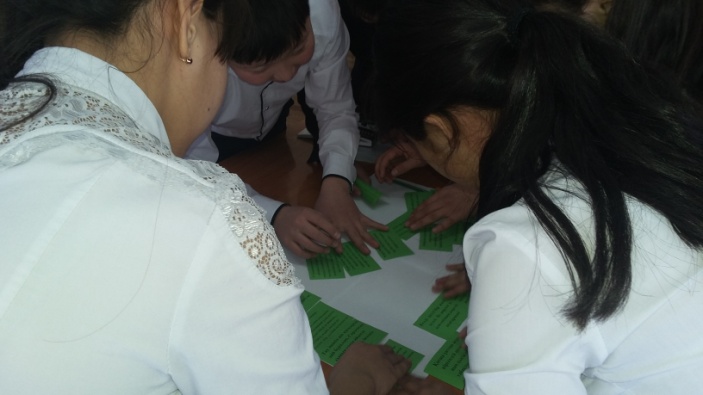 Использование ИКТ
Новые подходы в обучении
Внедрение изменений на уровне методического объединения (коучинг-занятие,круглый стол)
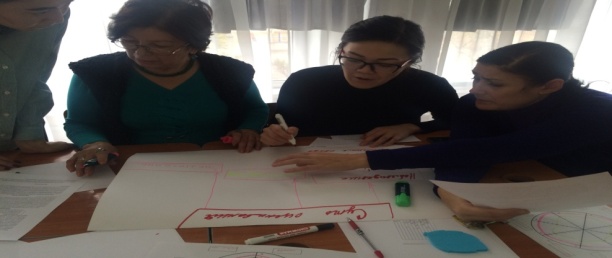 Процесс во время взаимооценивания
Работа в группе
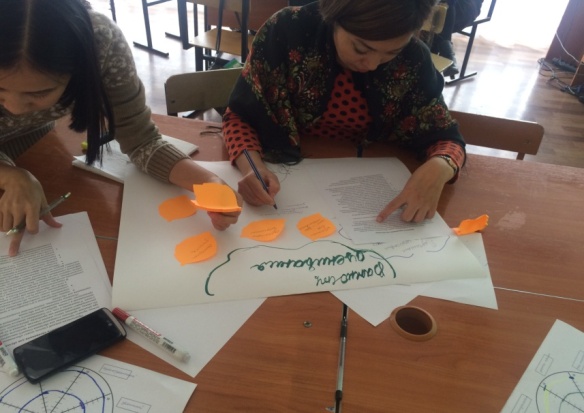 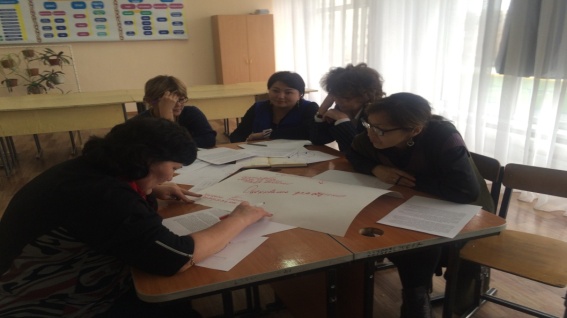 Составление понятийной карты
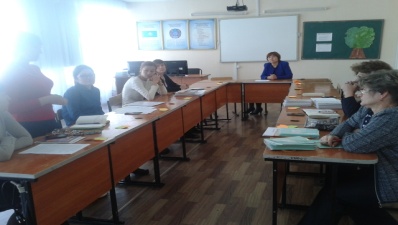 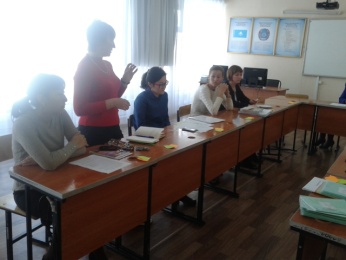 Обмен опытом
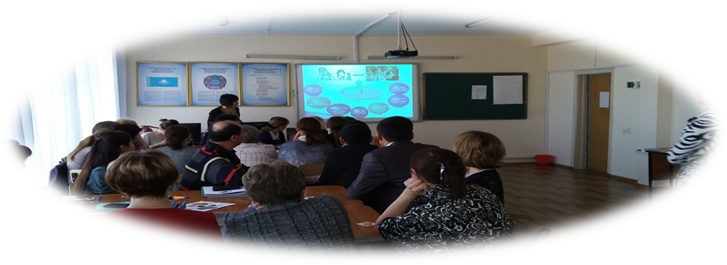 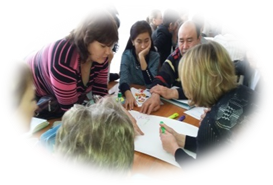 коучинг-сессии
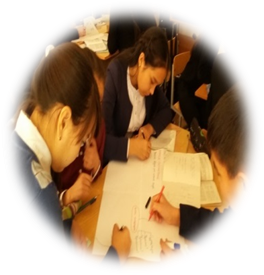 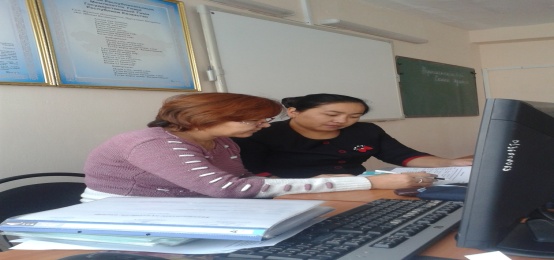 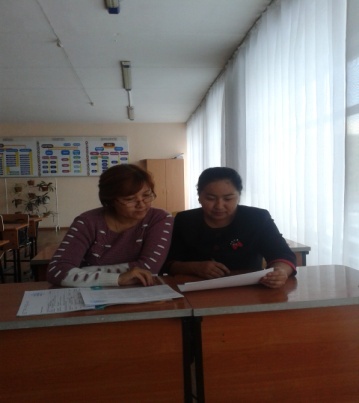 Взаимопосещение уроков
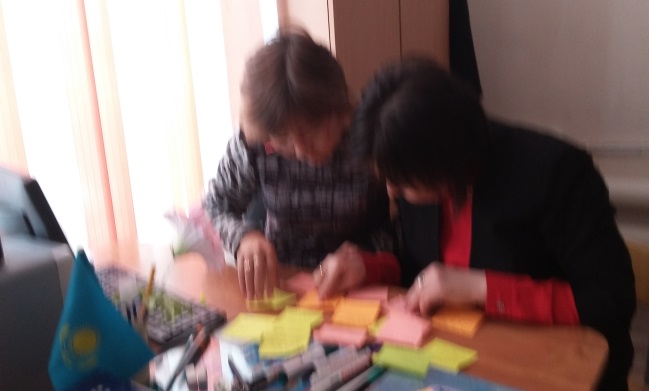 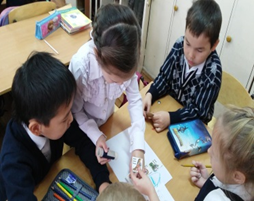 Достижения учащихся
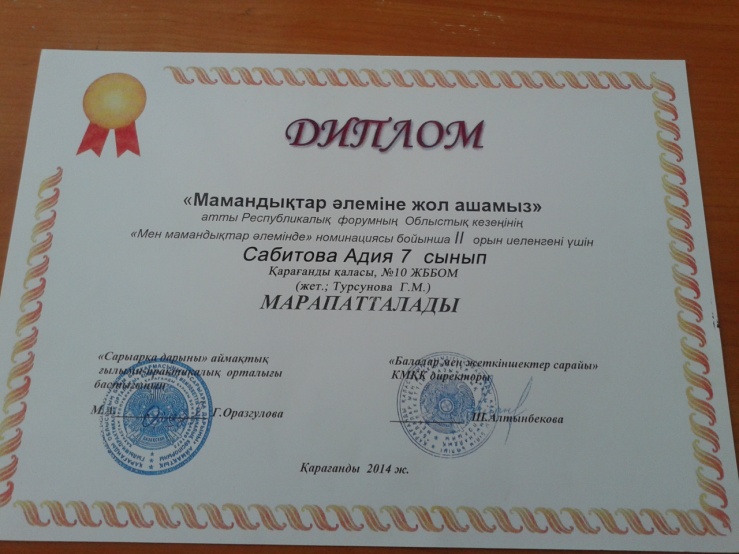 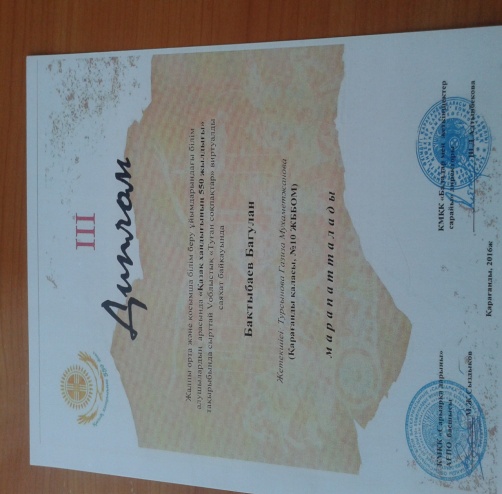 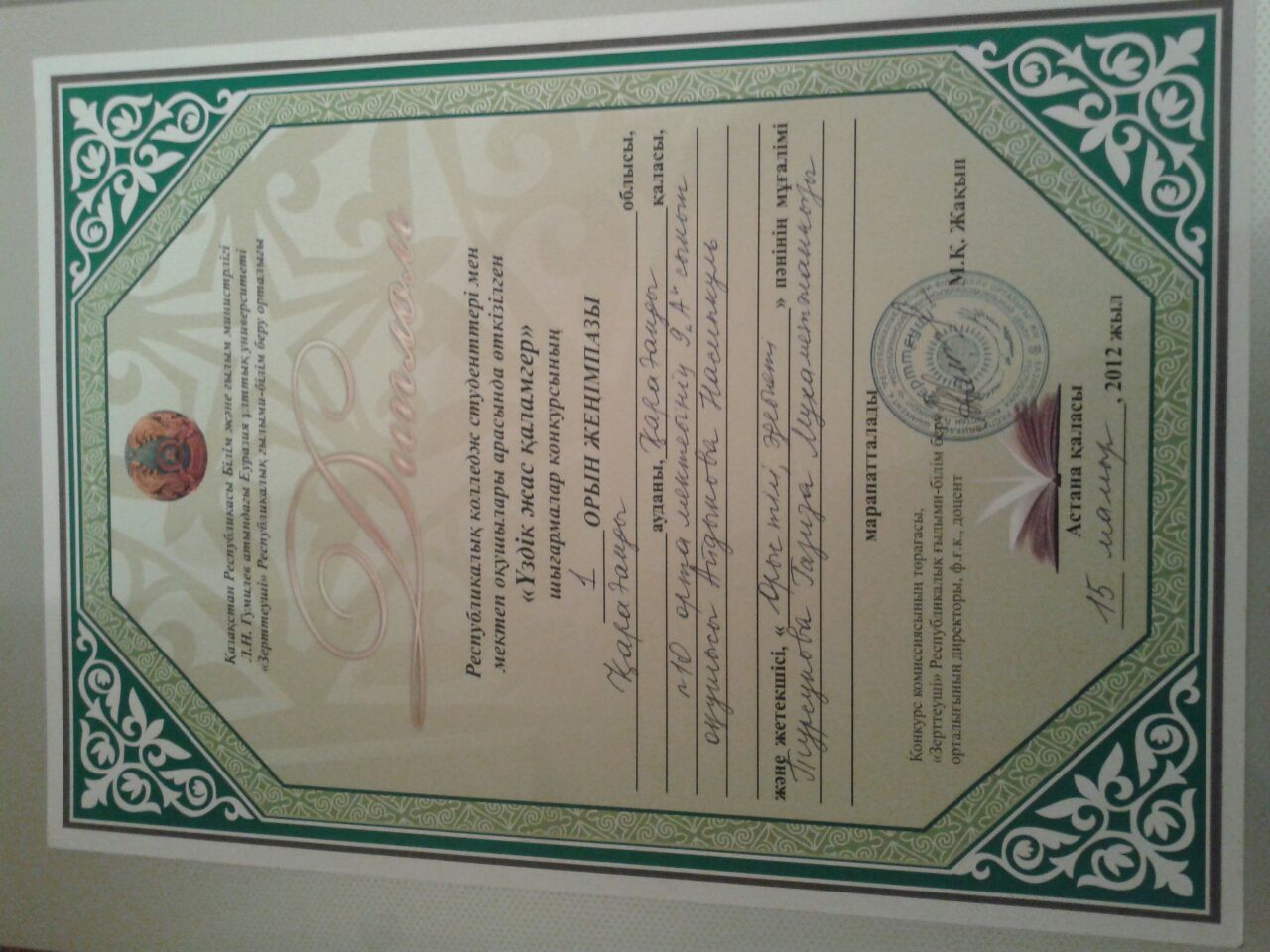 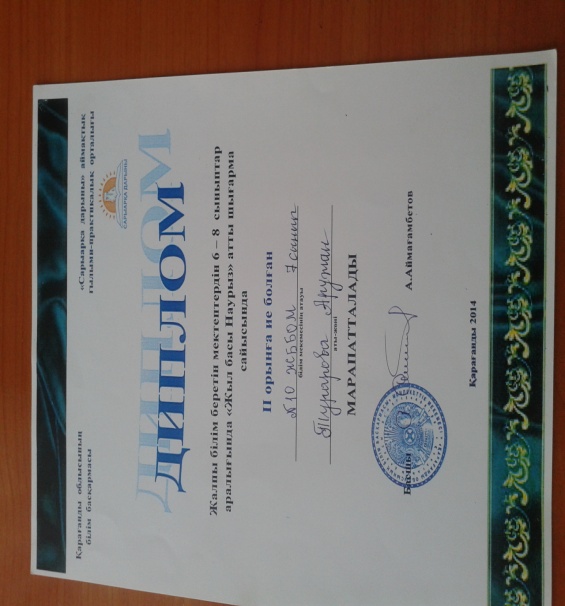 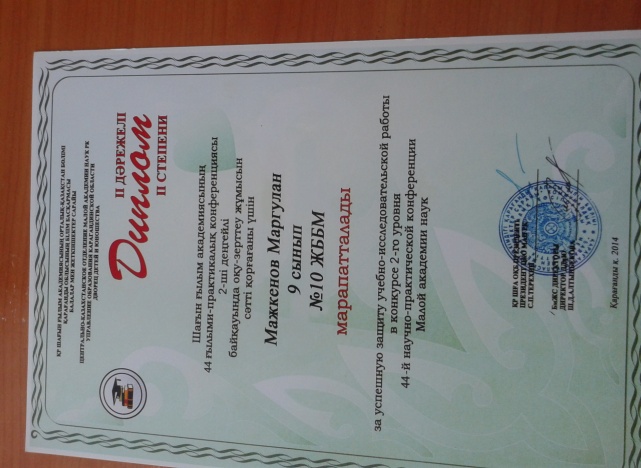 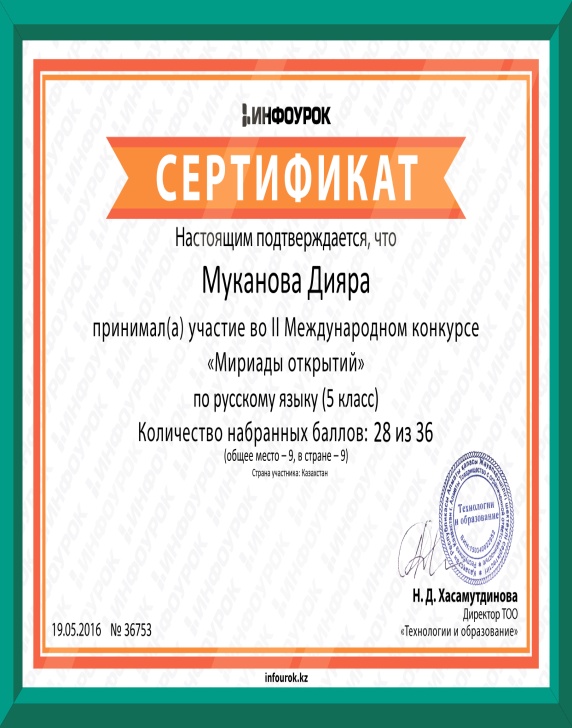 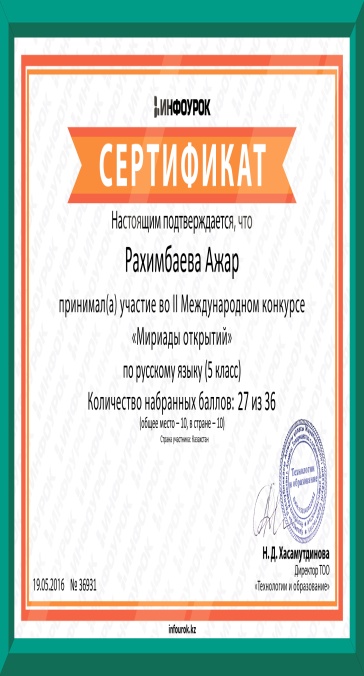 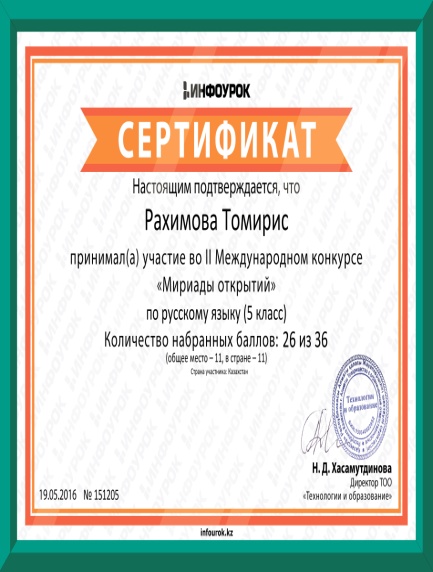 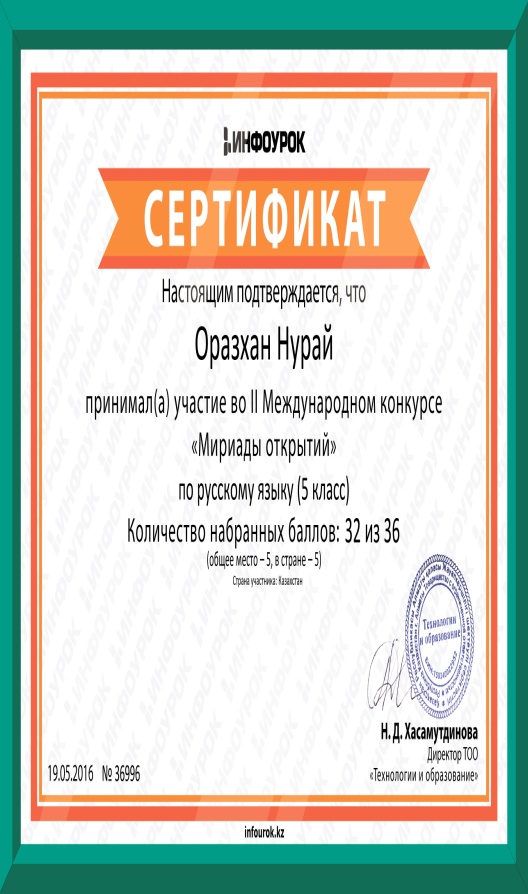 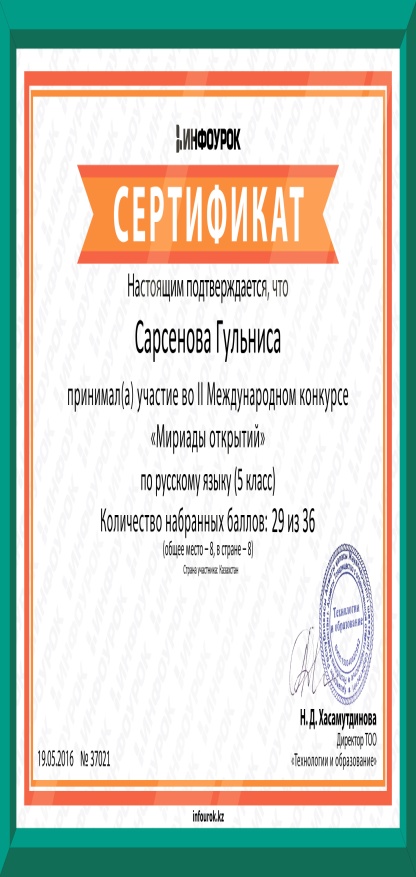 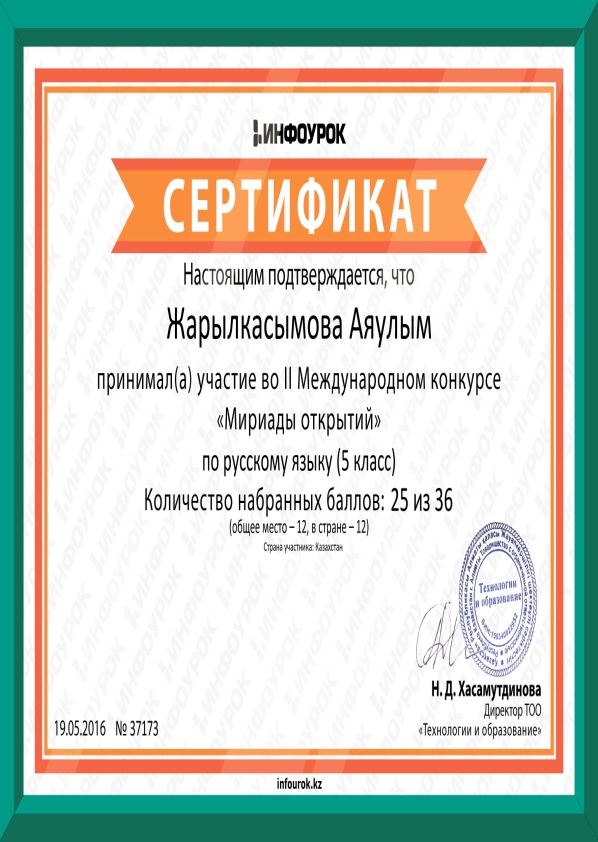 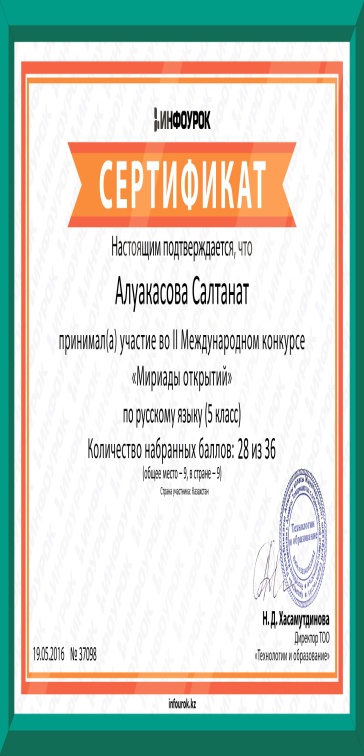 Мои достижения
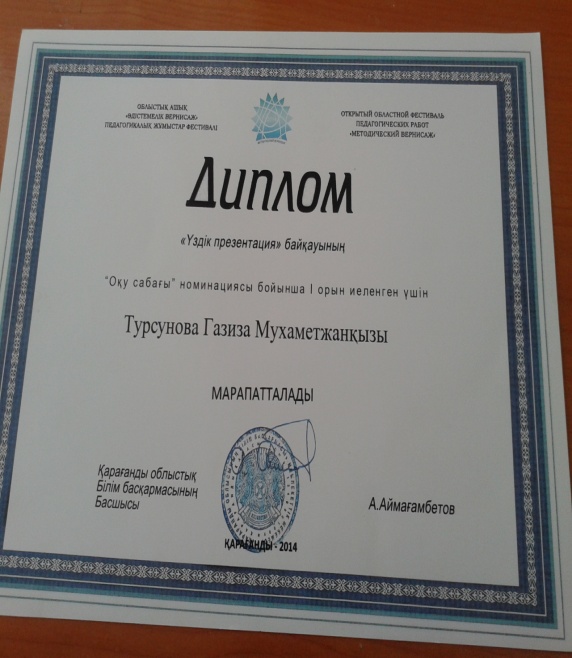 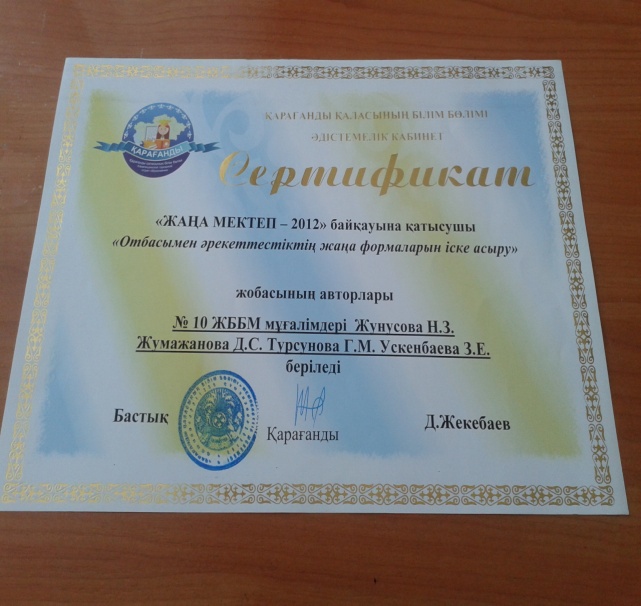 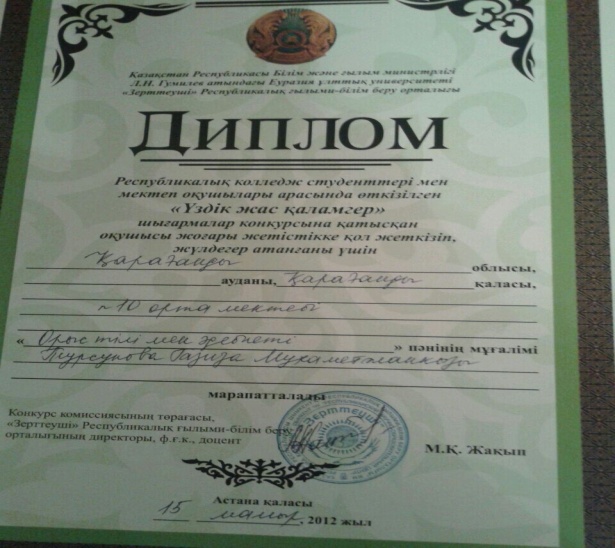 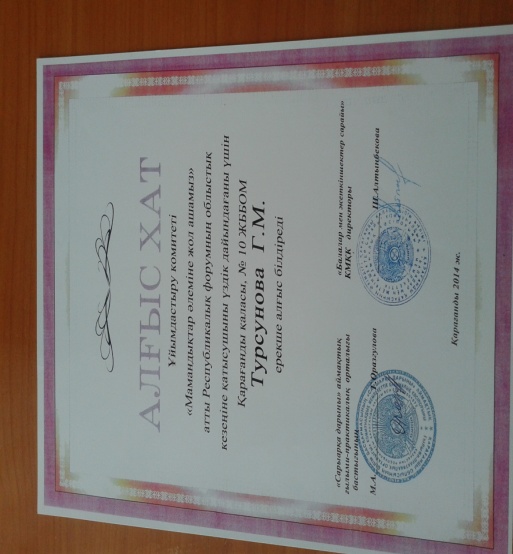 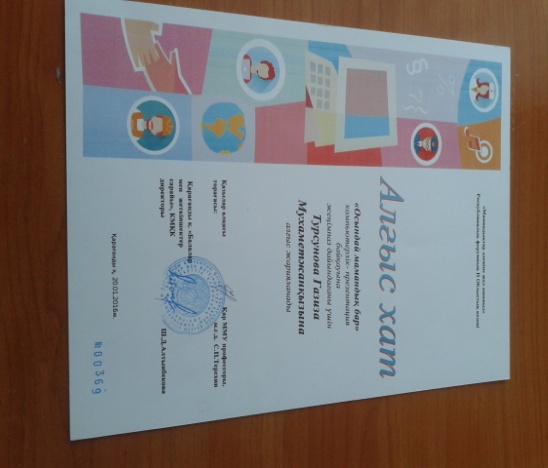 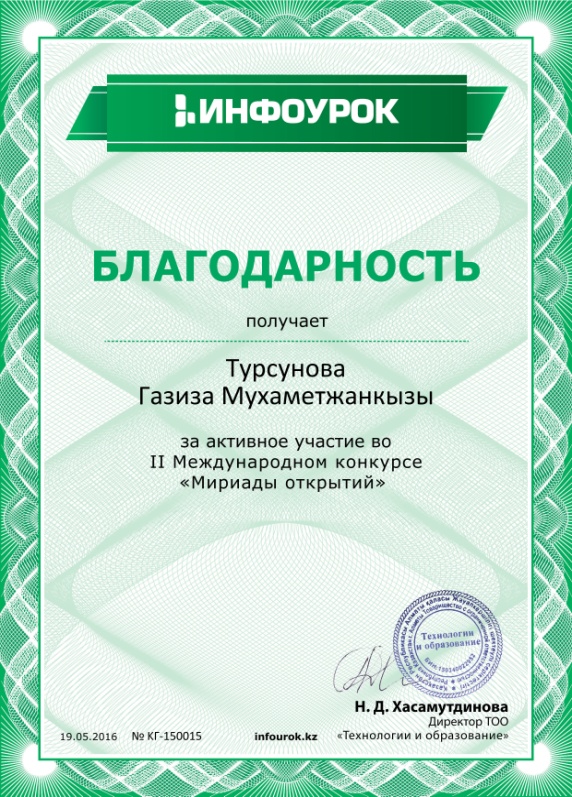 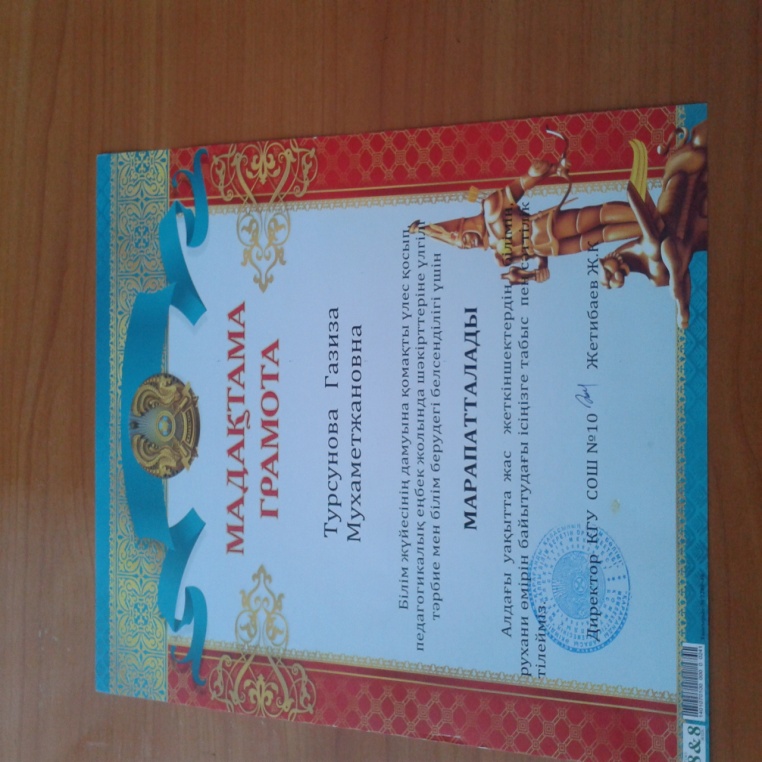 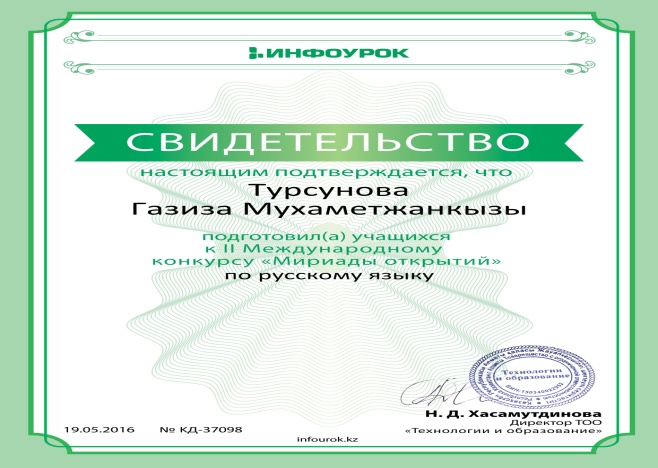 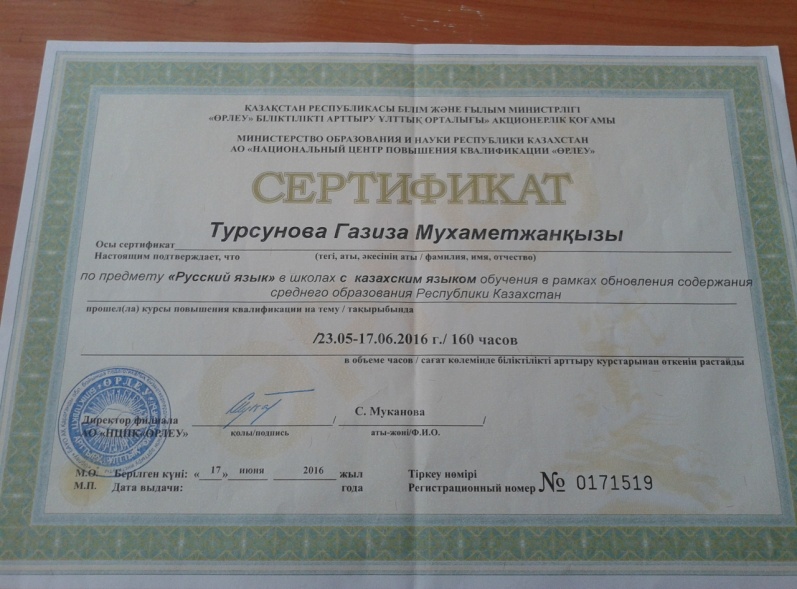 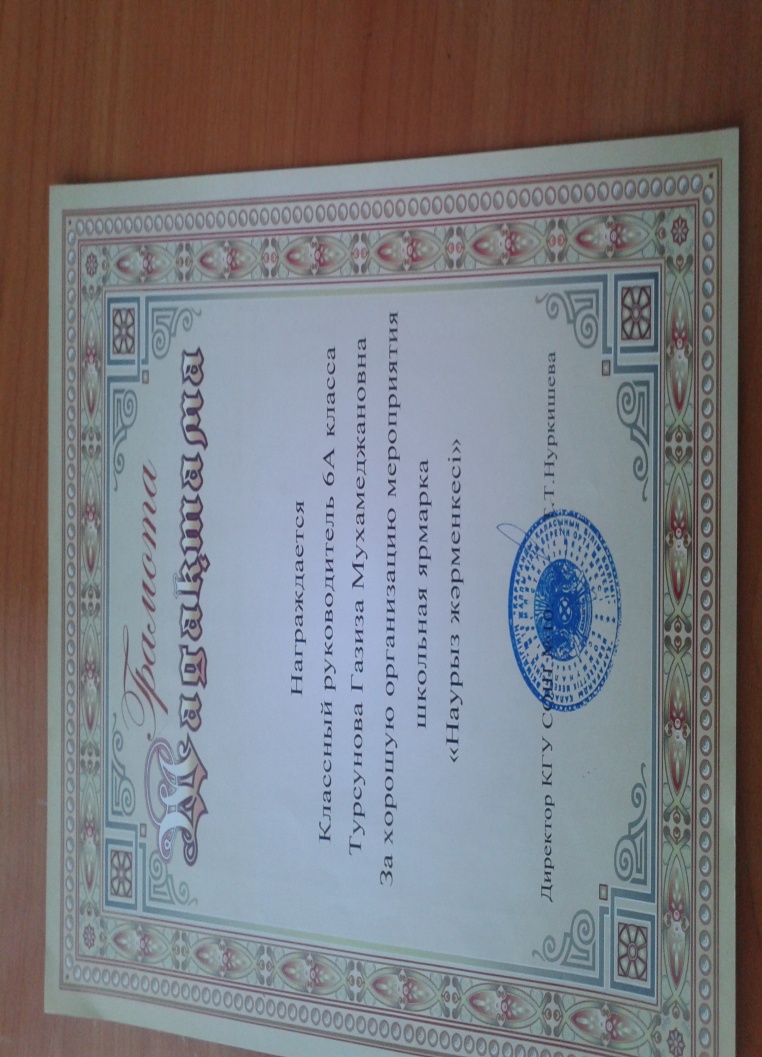 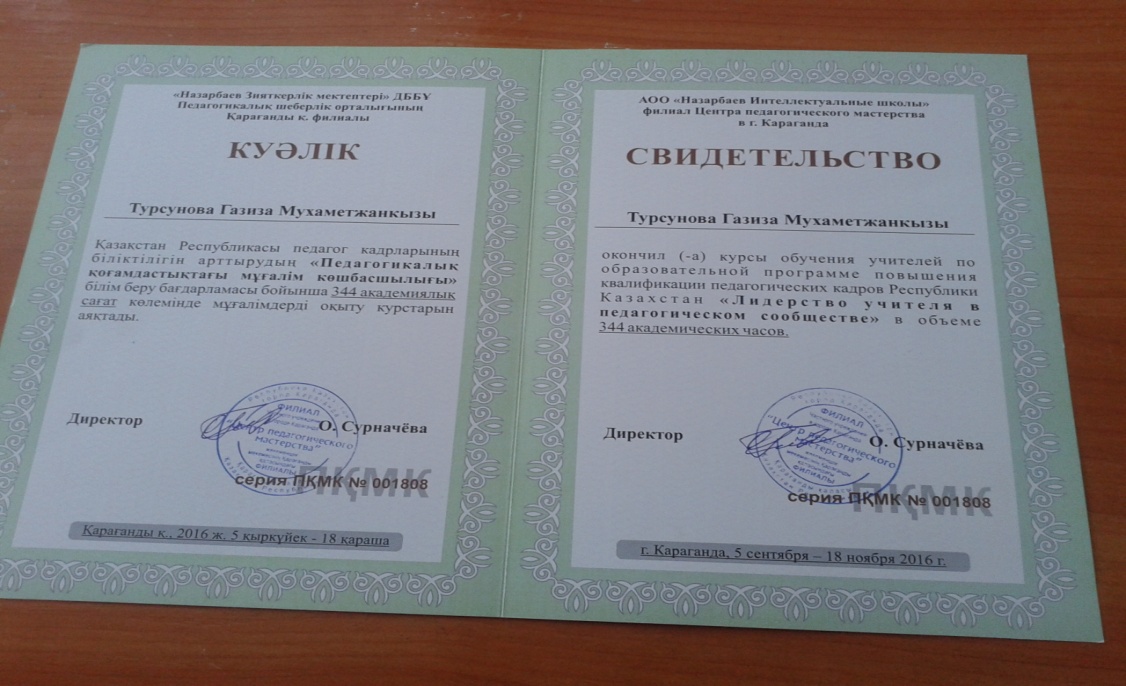 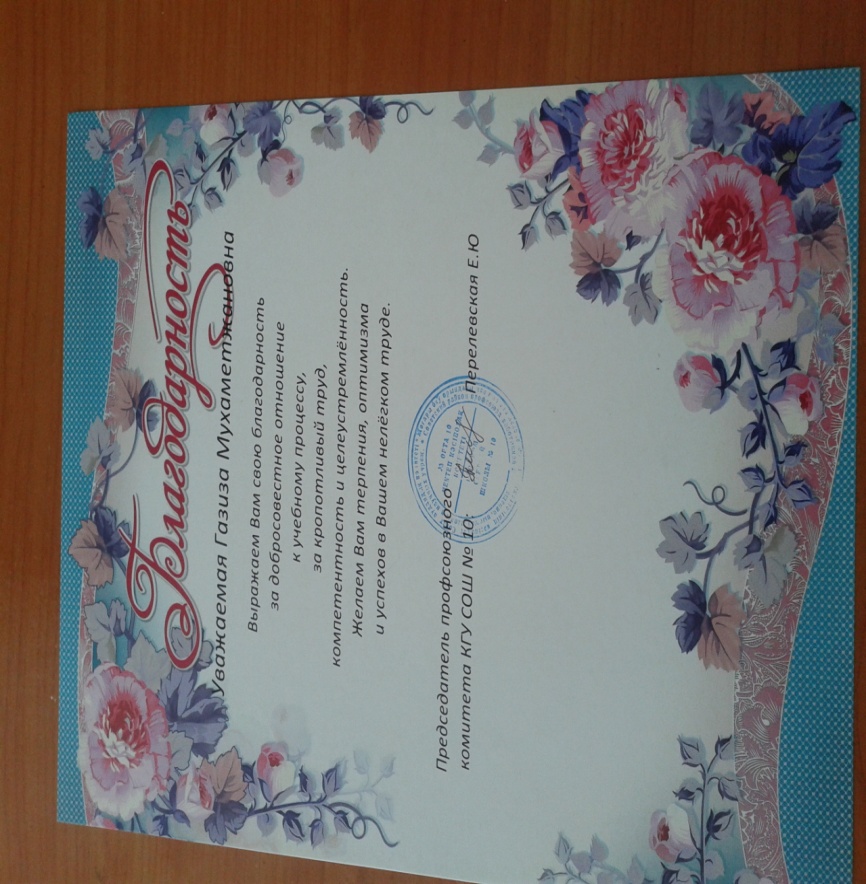 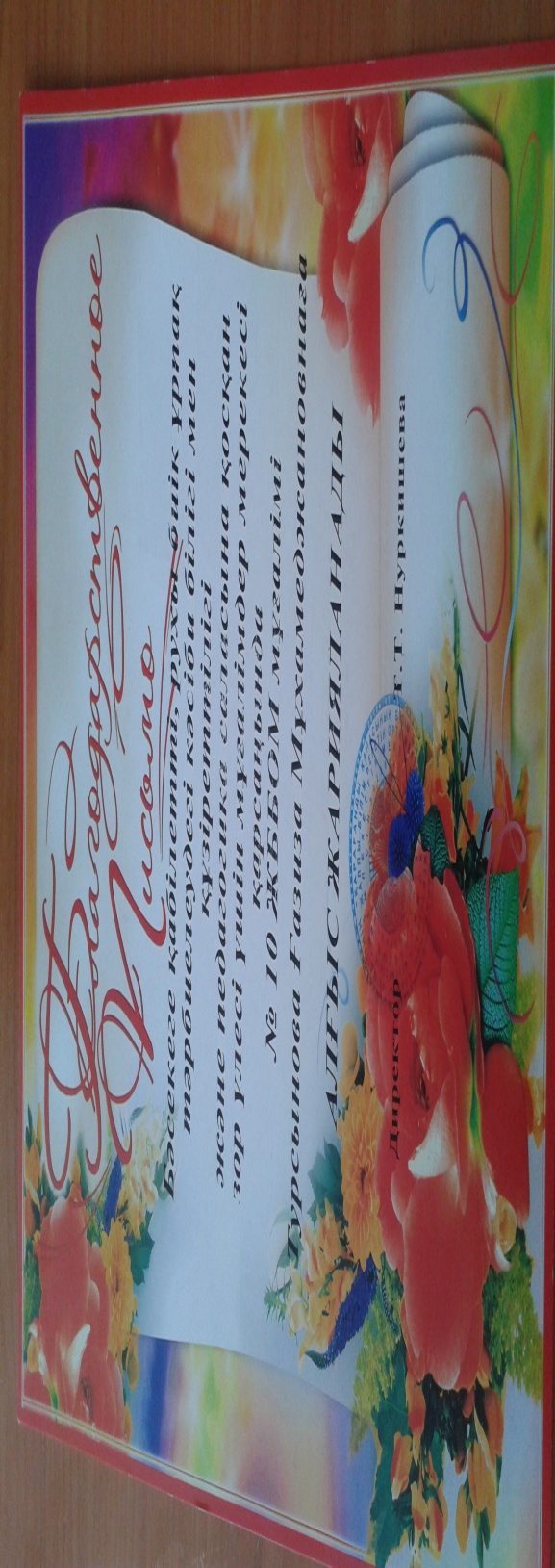 Мои публикации
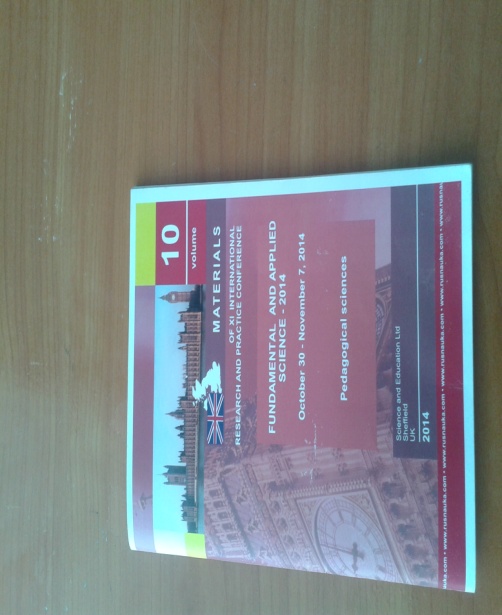 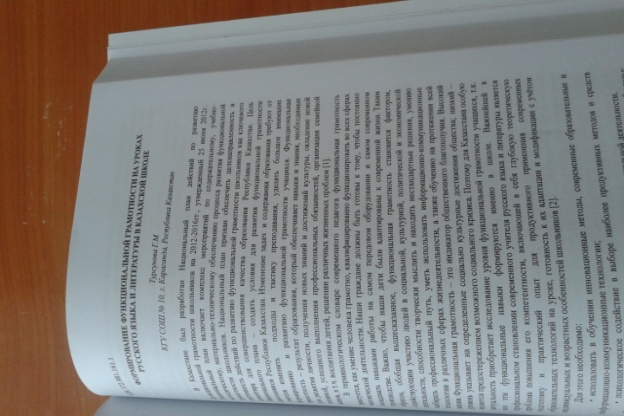 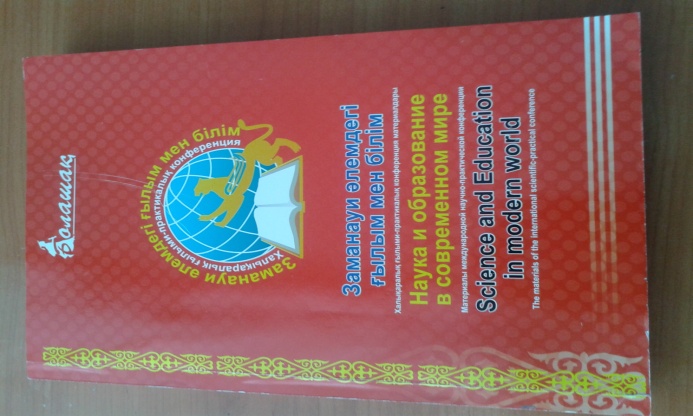 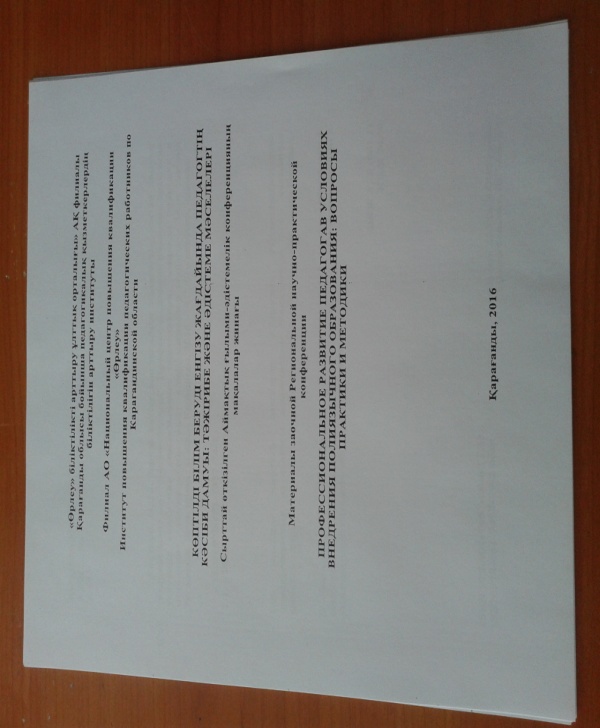 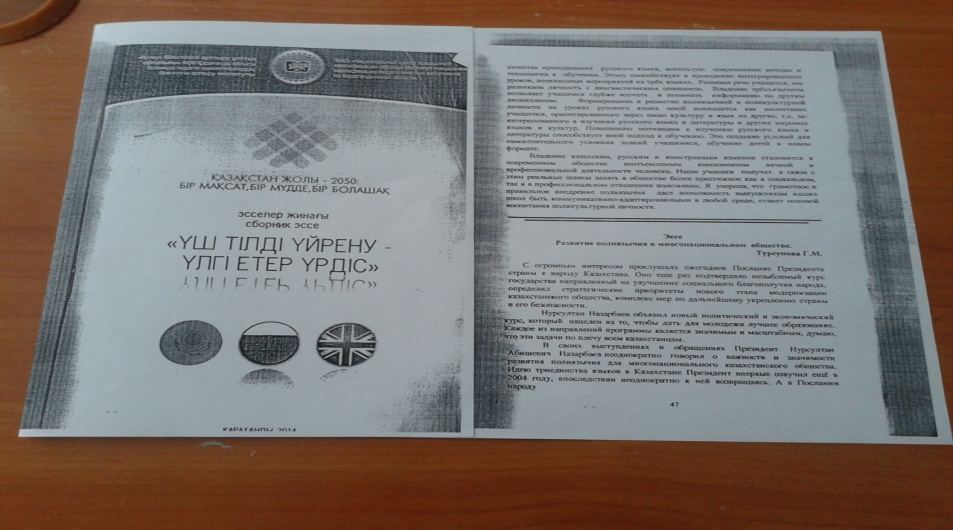 Классное руководство
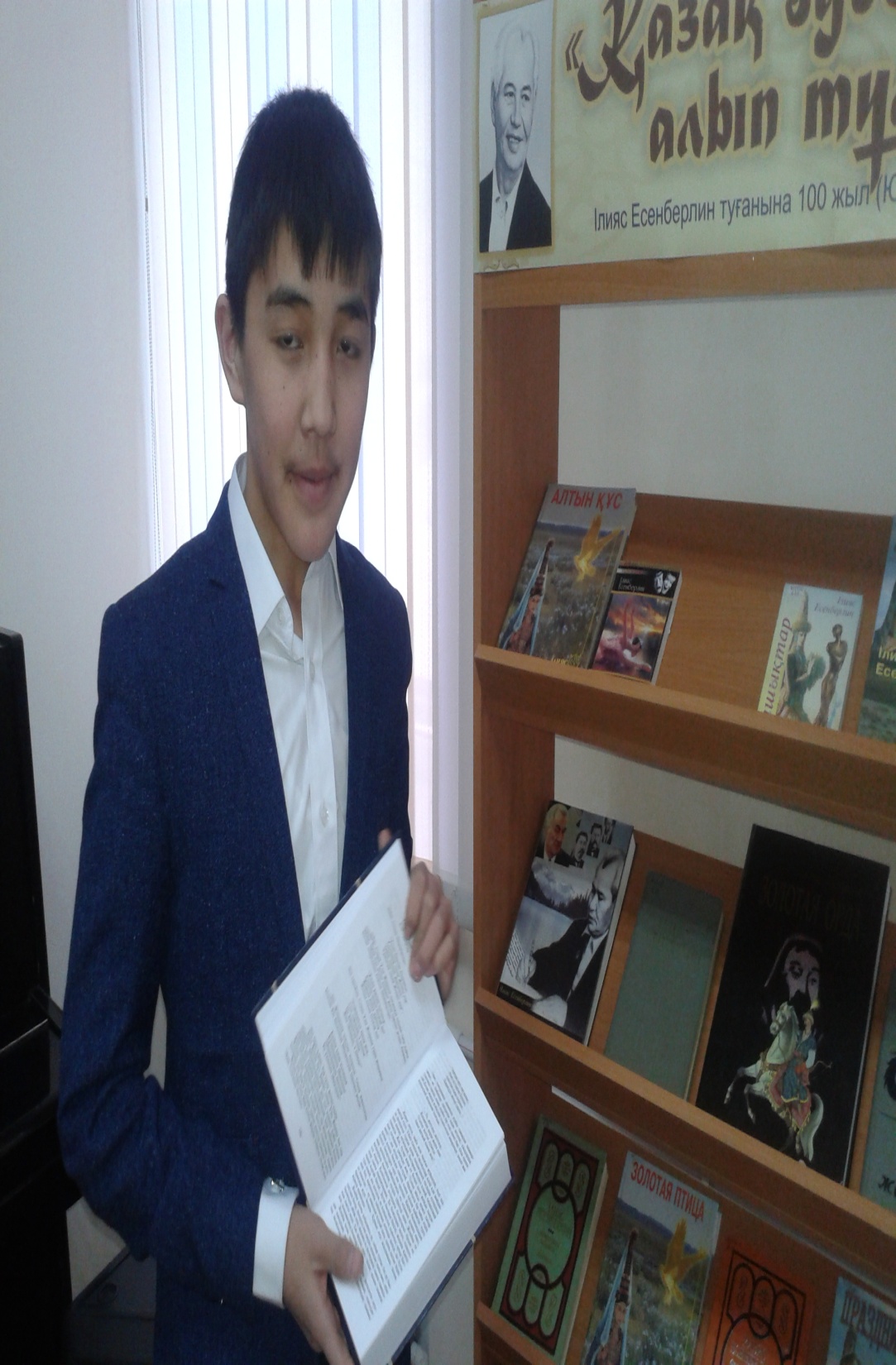 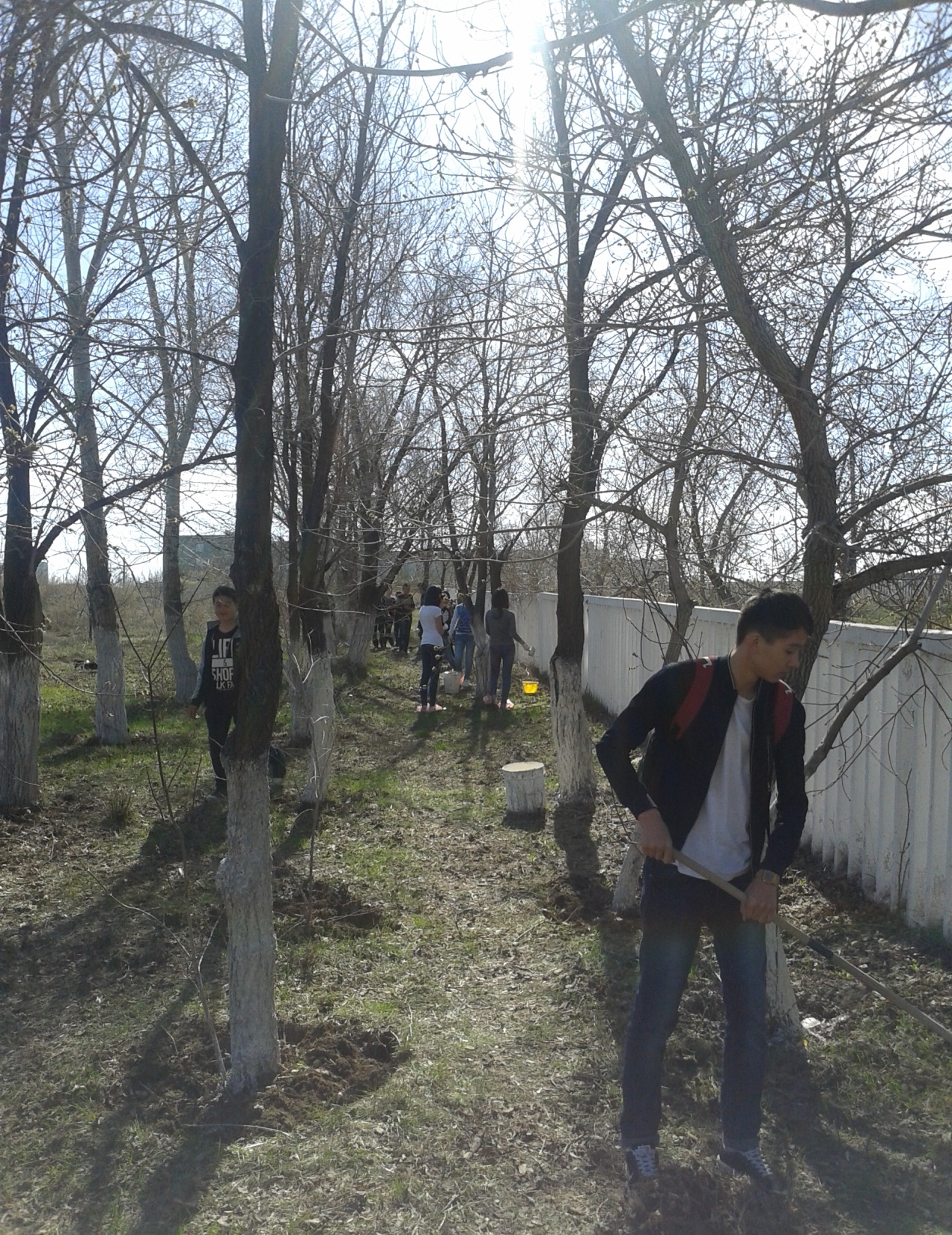 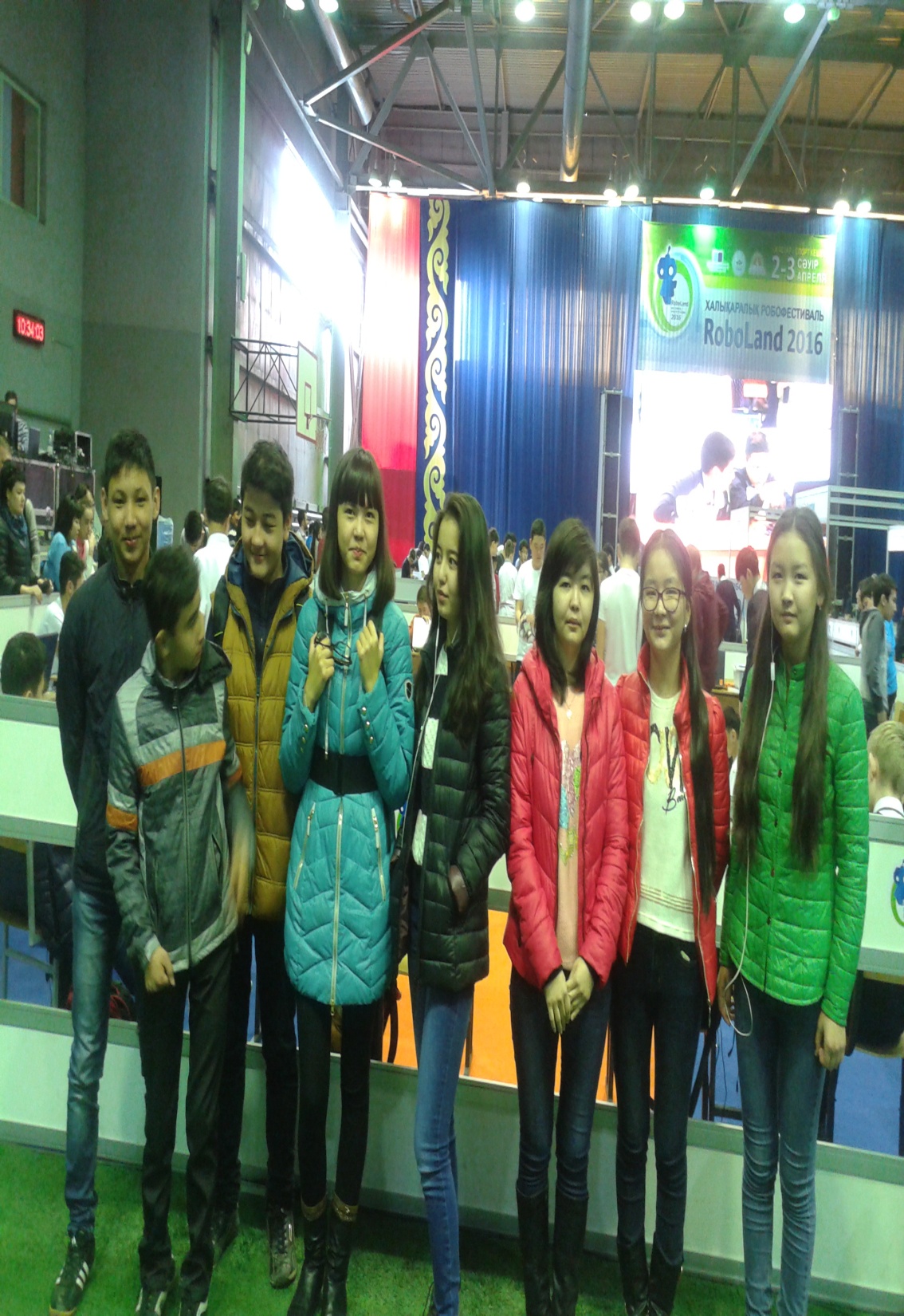 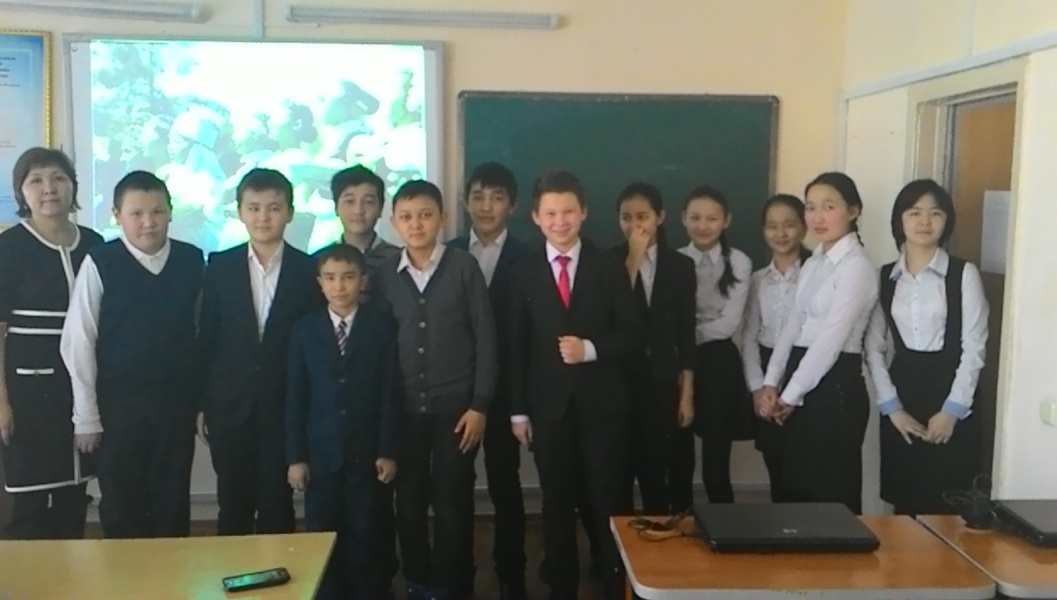 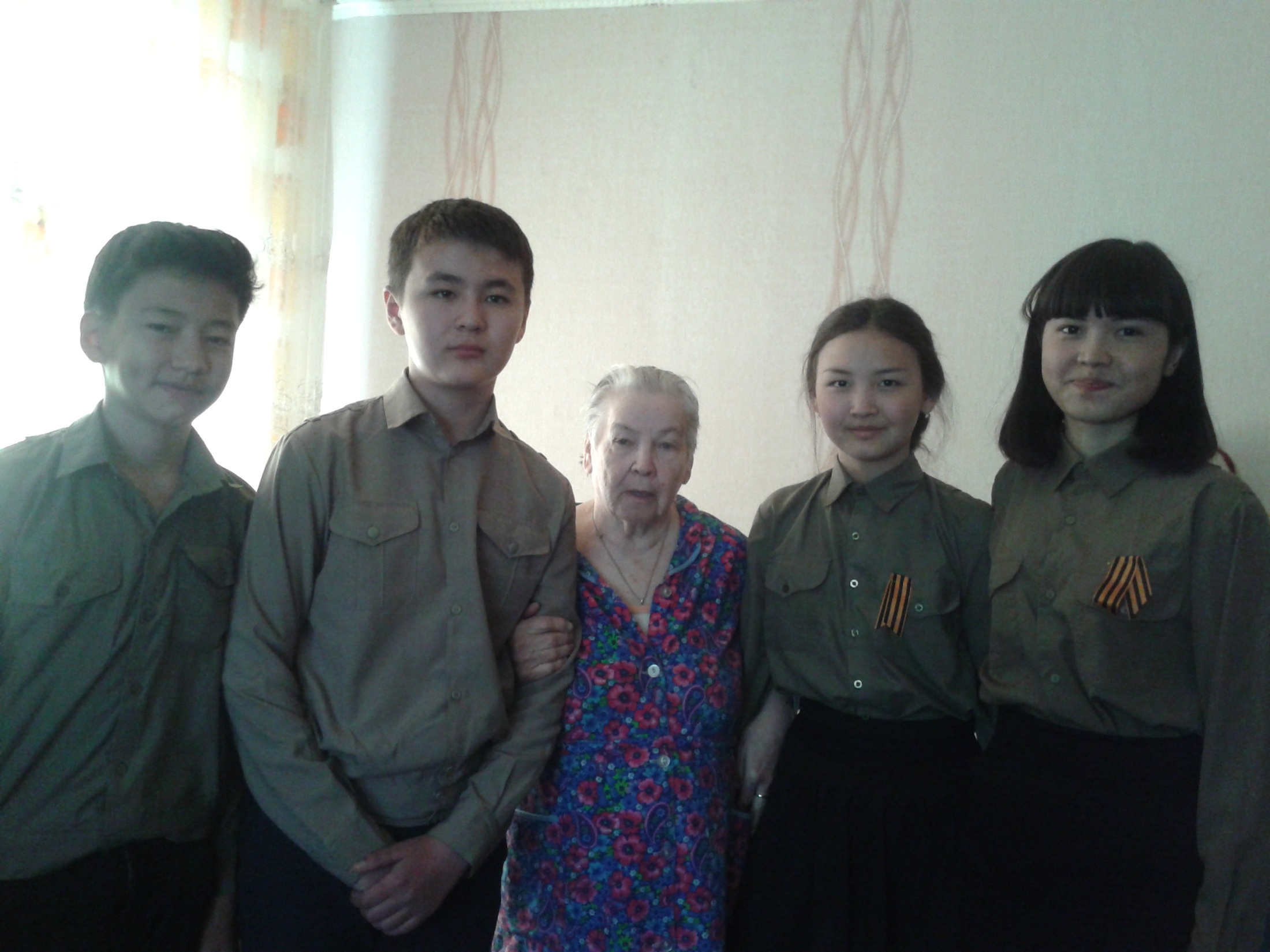 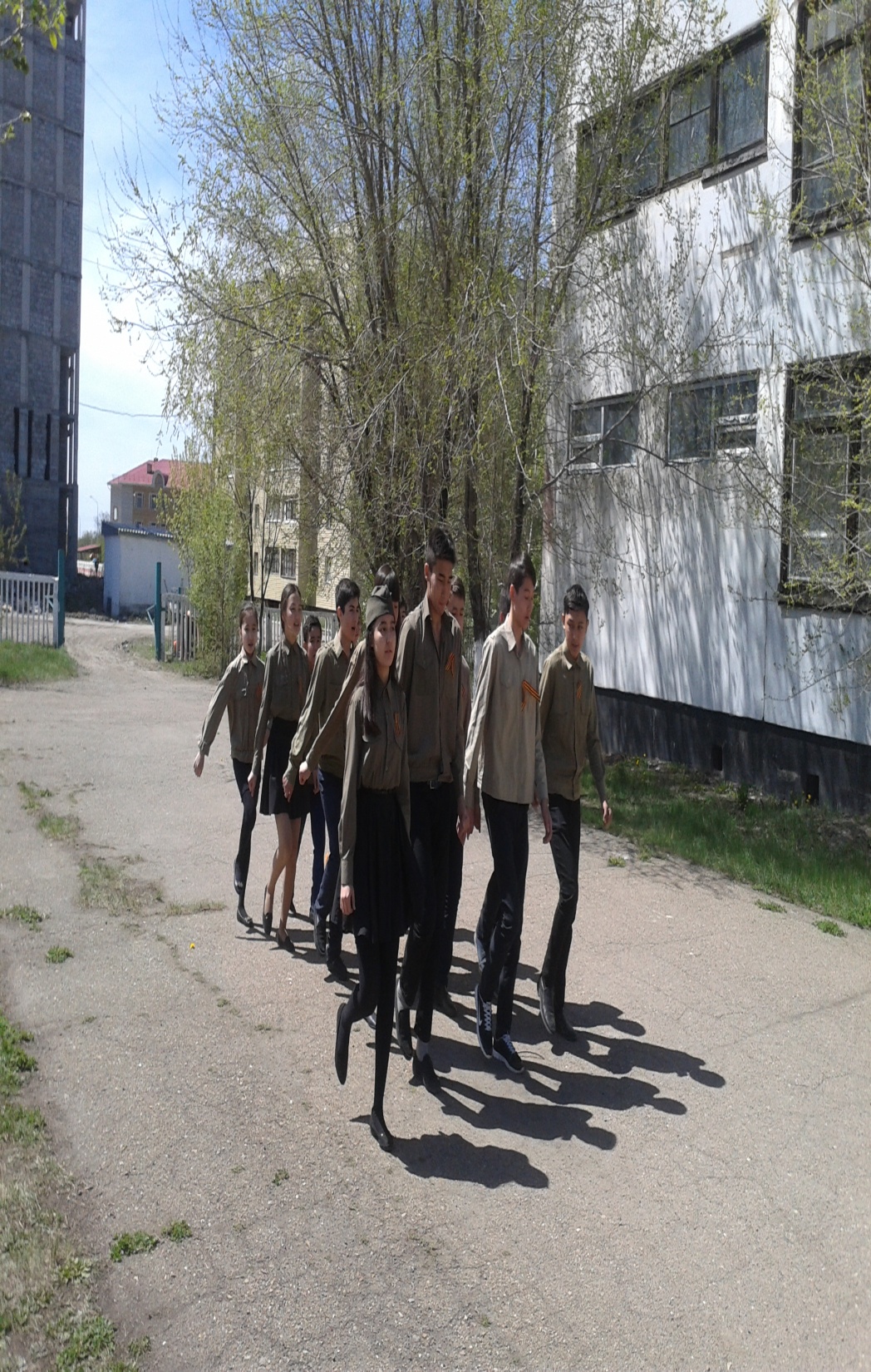 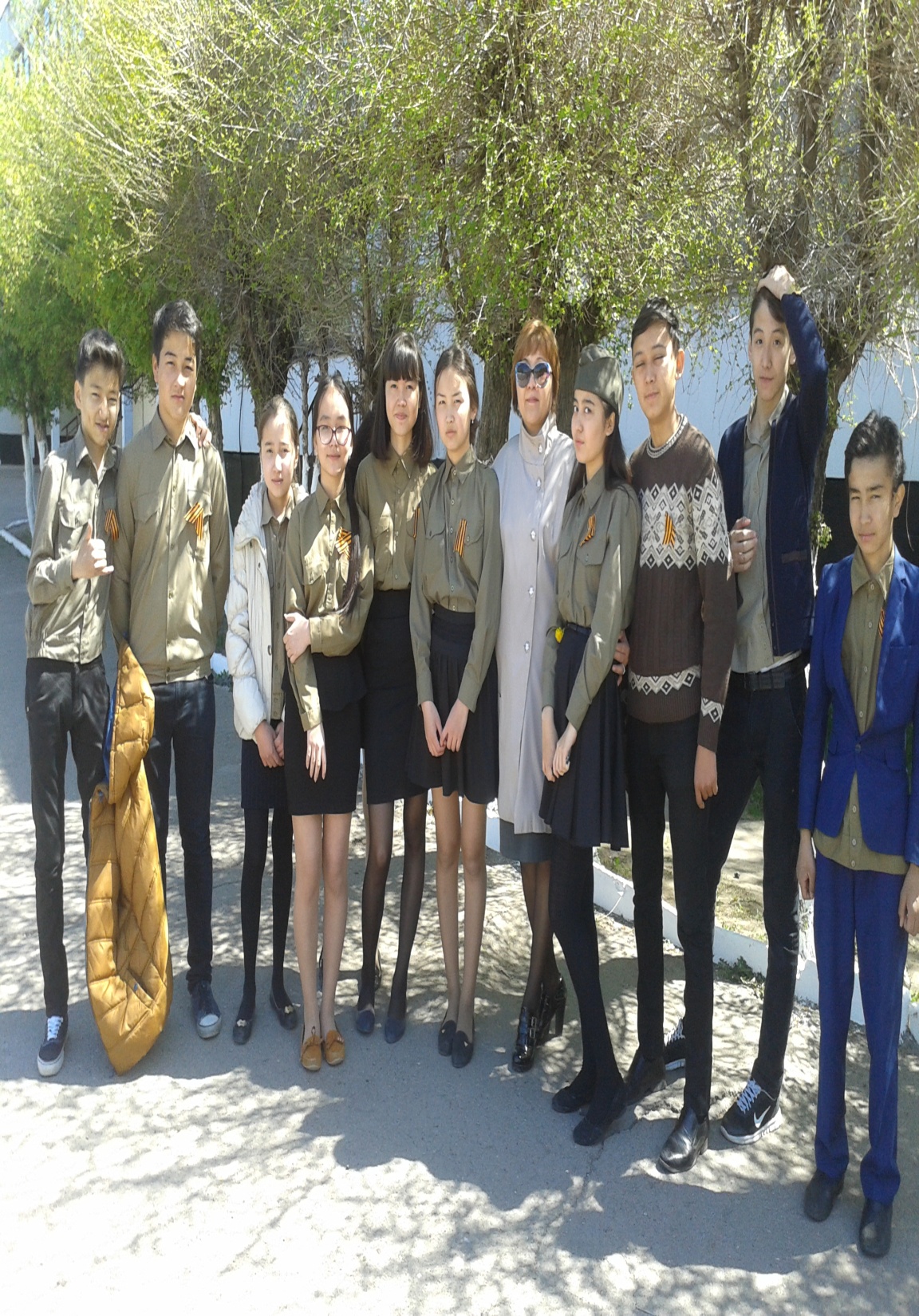 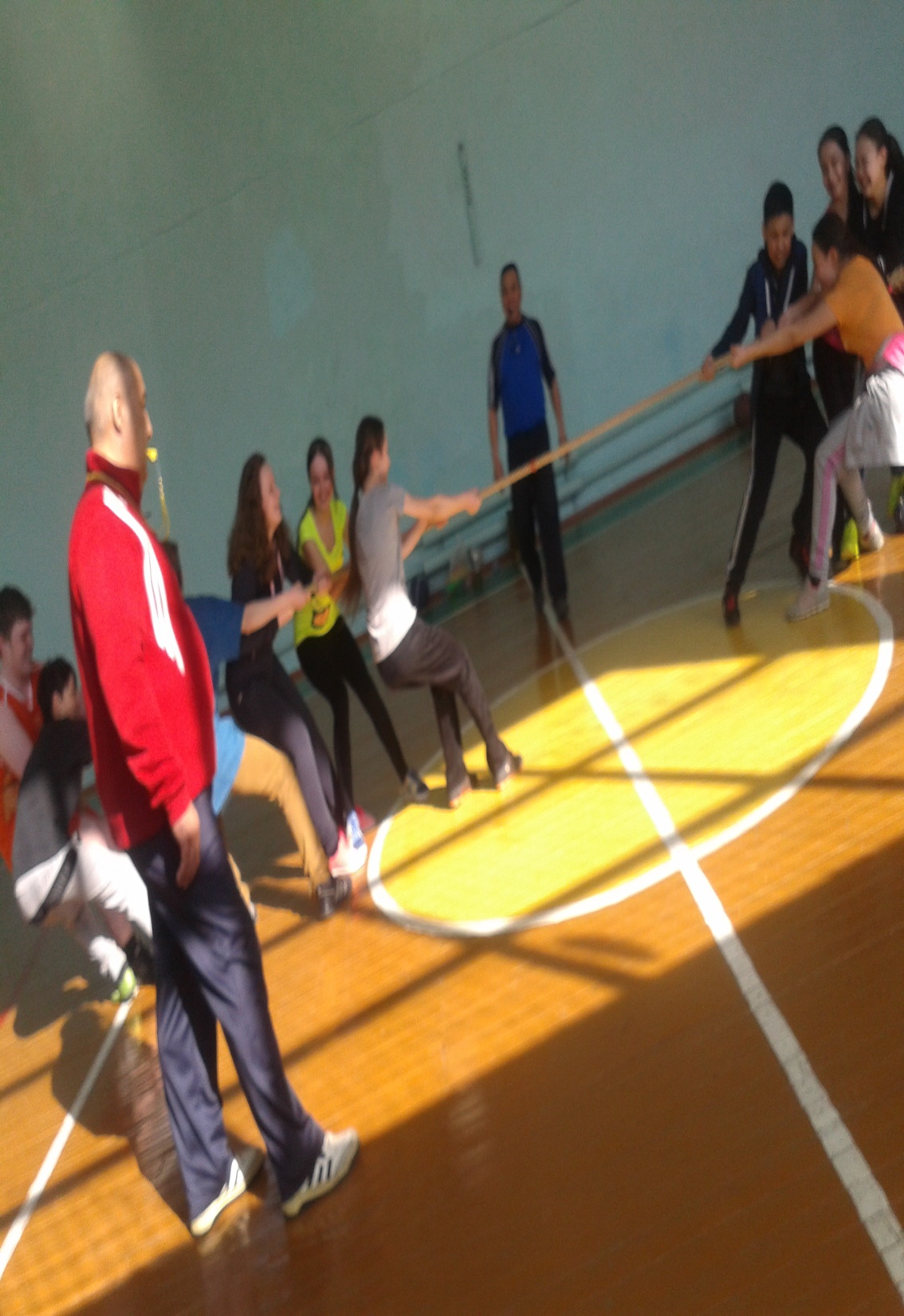 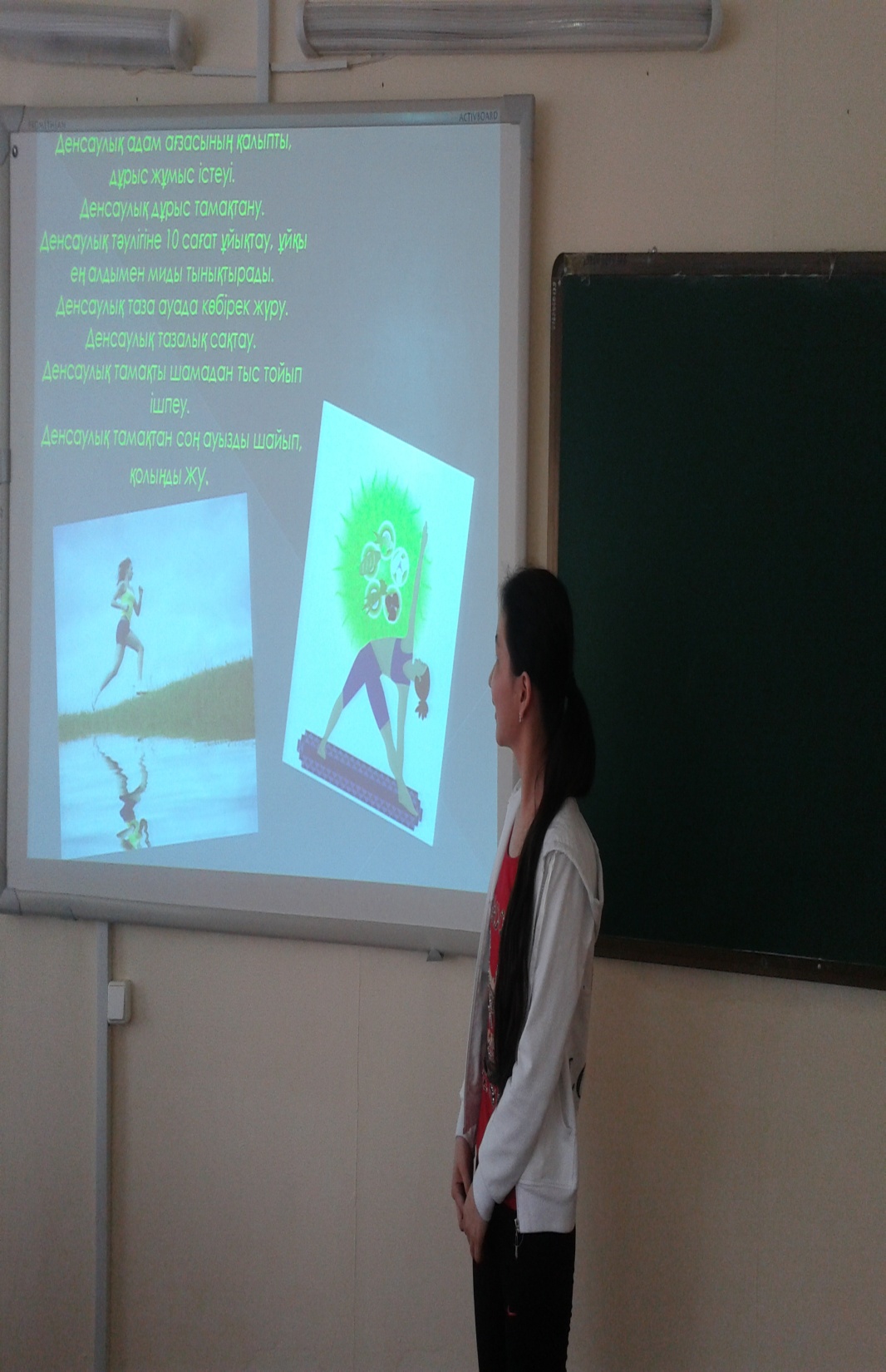 Денсаулық күніне белсене қатыстық
Приняли активное участие в школьном мероприятии
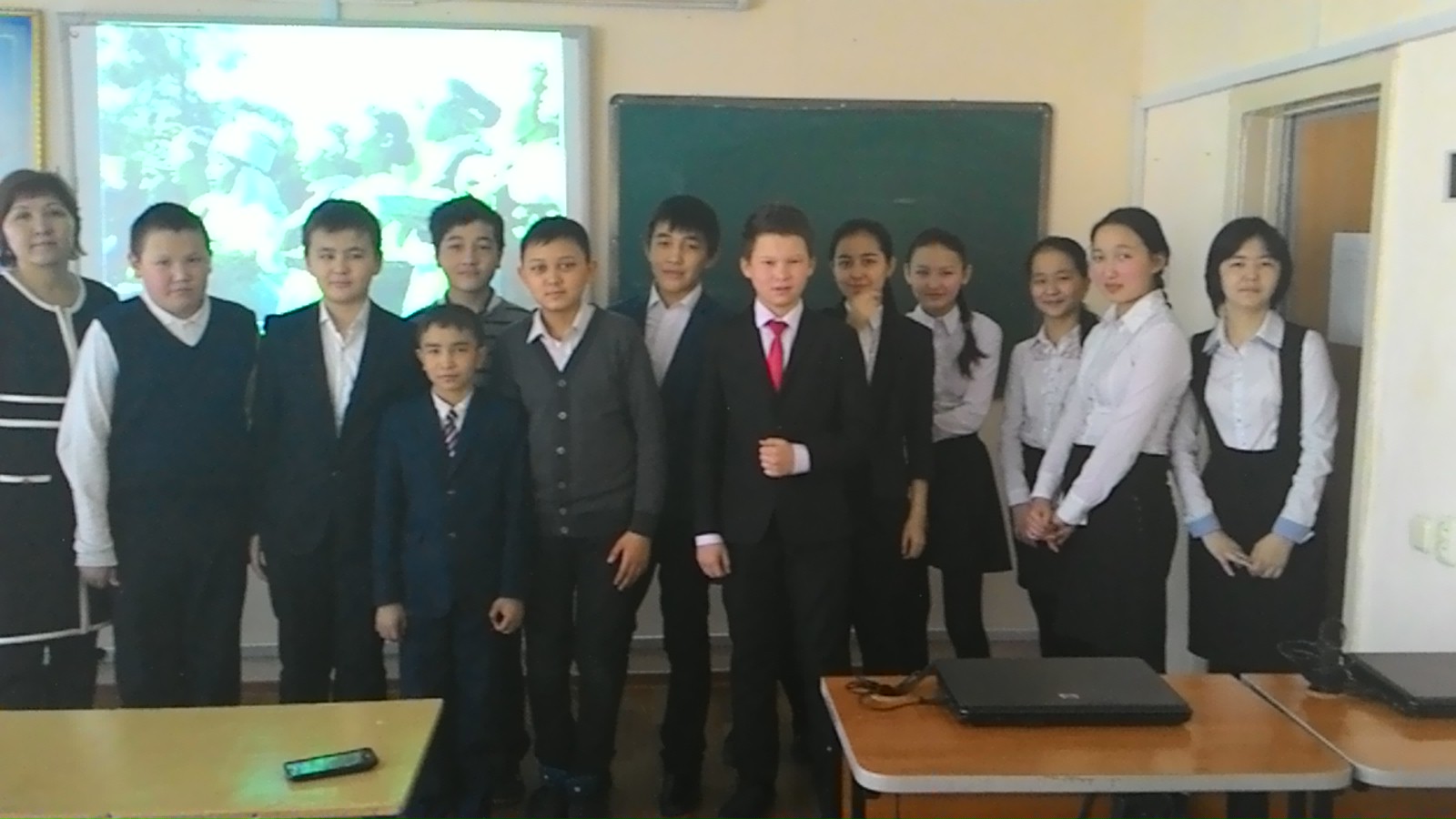 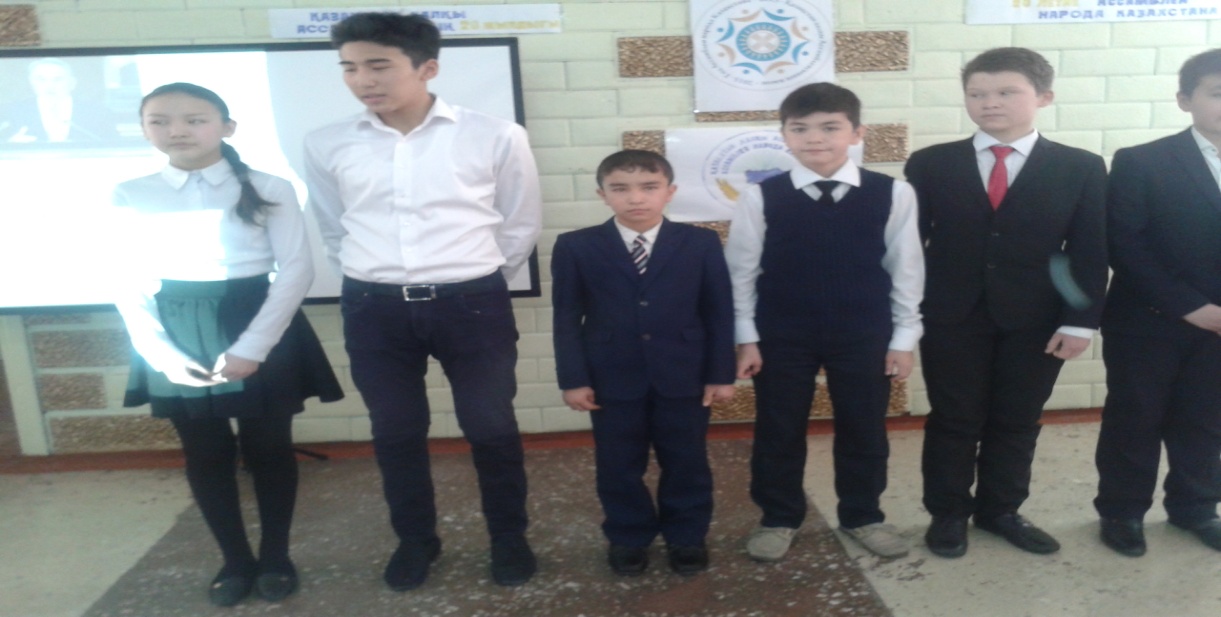 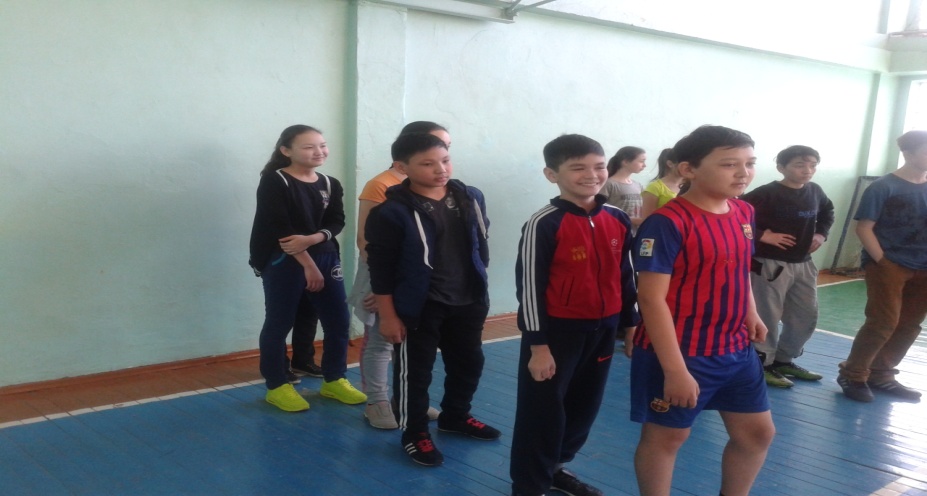